Web Security: Understanding SQL Injection
A Comprehensive Guide to SQL, Web Applications, and Security Risks

Masoud Hamad
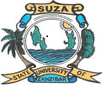 Introduction to SQL
SQL (Structured Query Language) is used to interact with databases.
Common operations include:
- Querying data: SELECT name FROM employees WHERE age > 30;
- Adding data: INSERT INTO employees (name, age) VALUES ('John', 35);
- Updating data: UPDATE employees SET age = 36 WHERE name = 'John';
- Deleting data: DELETE FROM employees WHERE age < 25;
Components of Web Applications
Frontend: Collects user input via forms.
Backend: Processes input and generates SQL queries.
Database: Executes the SQL query and sends results back.
Display: Results are shown in the application.
Example Flow: User Input → Backend Query → Database Query Execution → Result Display
Data Flow
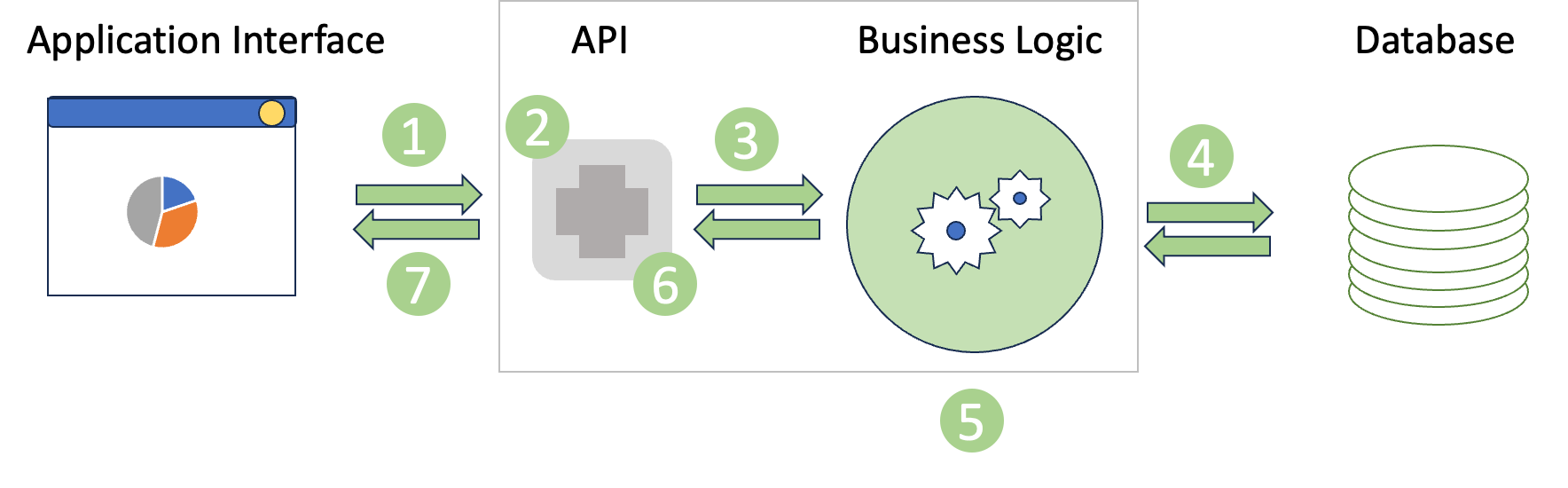 What is SQL Injection?
A vulnerability allowing attackers to manipulate SQL queries through user input.
It can bypass authentication, retrieve sensitive data, or damage databases.
Example:
SELECT * FROM users WHERE username = 'admin' AND password = '';
SQL Injection Example - Login Bypass
Scenario: A login form where attackers enter malicious input.
Input:
Username: admin' --
Password: (Leave blank)
Resulting Query:
SELECT * FROM users WHERE username = 'admin' --' AND password = '';
SQL Injection Example - Data Leakage
Scenario: A search form vulnerable to SQL Injection.
Input:
' UNION SELECT credit_card_number, expiry_date FROM credit_cards --
Resulting Query:
SELECT name, email FROM users WHERE name = '' UNION SELECT credit_card_number, expiry_date FROM credit_cards --';
Types of SQL Injection
Error-Based SQL Injection: Uses database error messages to extract data.
Union-Based SQL Injection: Combines results of two or more queries.
Blind SQL Injection: Relies on observing application behavior.
Time-Based Blind SQL Injection: Uses time delays to infer information
Impacts of SQL Injection
Real-World Consequences:
- Data theft (e.g., credit cards, personal info).
- Unauthorized access and privilege escalation.
- Tampering with or deleting critical data.
- Reputation damage and financial losses.
Preventing SQL Injection
Effective Prevention Techniques:
- Parameterized Queries: SELECT * FROM users WHERE username = ? AND password = ?;
- Input Validation: Reject unexpected or dangerous characters.
- Database Access Controls: Limit permissions for queries.
- Using ORM Tools: Like Hibernate or Django ORM.
Preventing SQL Injection
Stored Procedure
Security Testing: Regular scans for vulnerabilities.
Tools for Testing SQL Injection
Burp Suite: Web vulnerability scanner.
SQLMap: Automated SQL injection testing.
OWASP ZAP: Comprehensive security testing.
Lab
https://github.com/massoudhamad/rl4eng-sql-injection